LÍNEA DE TALLER
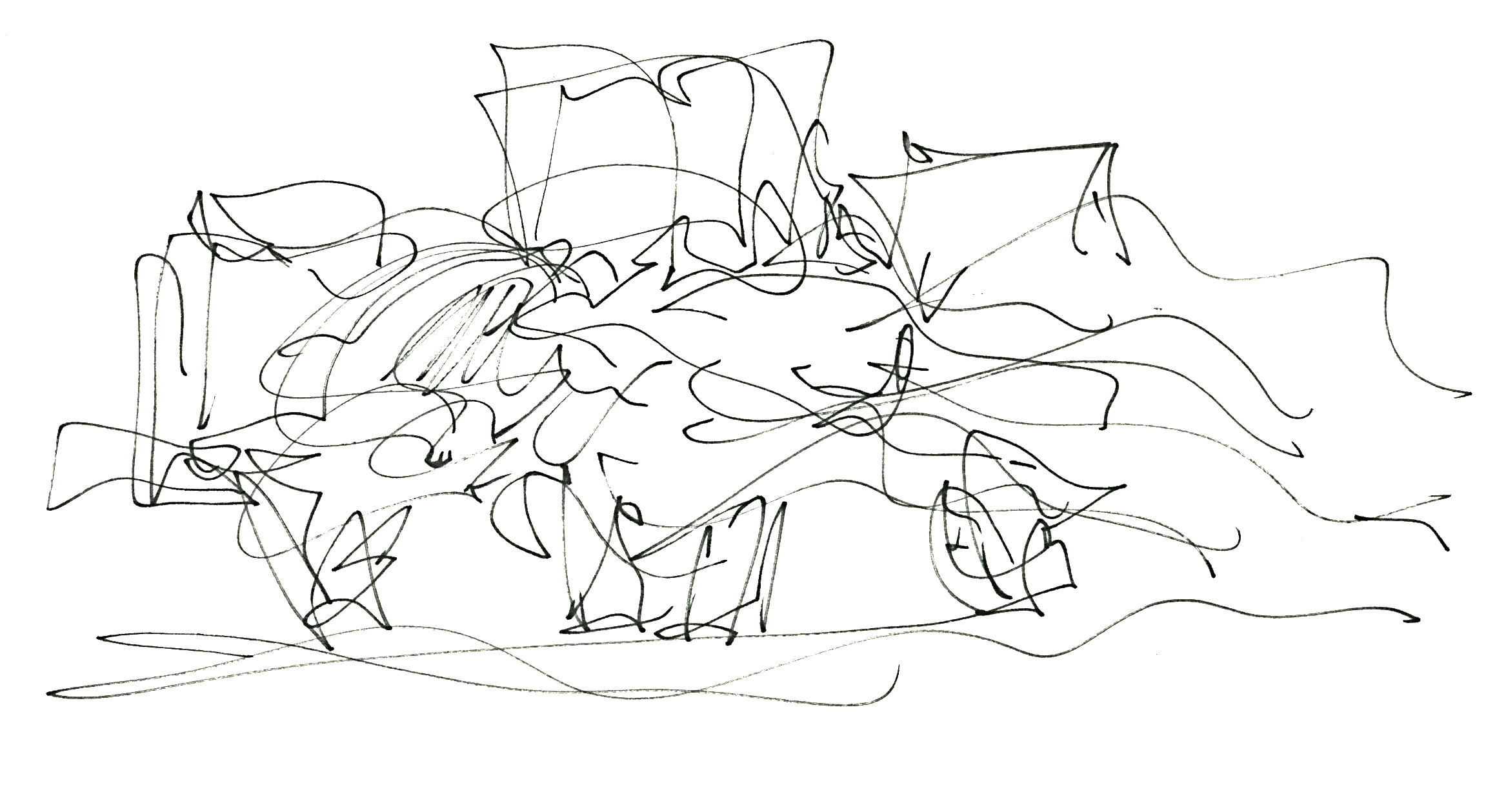 MEDIOS | COMPOSICION | TALLER
ABSTRACT
El Taller de Composición I introduce al alumno en el manejo del lenguaje plástico formal necesario para la práctica del Arquitecto y del Arquitecto del Paisaje. Entrega las herramientas para que ese lenguaje sea propositivo y creativo. Se propone también como una instancia de investigación formal donde los estudiantes desarrollan su creatividad de acuerdo a sus propios procesos particulares que lo conduzcan de mejor manera a generar un pensamiento visual y formal para un contexto siempre cambiante y exigente en el plano de la forma y el espacio. También entrega al alumno el lenguaje verbal, propio de lo visual que permite la socialización de las reflexiones y aprendizajes logrados.

OBJETIVO HABILITANTE
Iniciarse en un primer lenguaje plástico formal. Descubrir formas en espacio construido. Captar y ordenar planos y volúmenes. Iniciar proyectos de composición espacial.
COMPOSICIÓN I
IMAGEN DE PROYECTO
EJERCICIO DE SALIDA
PROYECTO DE COMPOSICIÓN
IMAGEN PRINCIPAL
IMAGEN SECUNDARIA
IMAGEN SECUNDARIA
IMAGEN SIGNIFICATIVA
ABSTRACT
El Taller de Composición II introduce al alumno en el manejo del lenguaje plástico formal necesario para la práctica del Arquitecto y del Arquitecto del Paisaje. Entrega las herramientas para que ese lenguaje sea propositivo y creativo. Se propone también como una instancia de investigación formal donde los estudiantes desarrollan su creatividad de acuerdo a sus propios procesos particulares que lo conduzcan de mejor manera a generar un pensamiento visual y formal para un contexto siempre cambiante y exigente en el plano de la forma y el espacio. También entrega al alumno el lenguaje verbal, propio de lo visual que permite la socialización de las reflexiones y aprendizajes logrados.

OBJETIVO HABILITANTE
Experimentar la relación entre volumen, espacialidad y color.
Desarrollar y conocer las posibilidades de articulación de volúmenes bajo condiciones cualitativamente distintas.
Desarrollar y reconocer tramas y leyes de organización espacial de mediana complejidad.
COMPOSICIÓN II
IMAGEN DE PROYECTO
EJERCICIO DE SALIDA
INTERACCIONES VOLUMÉTRICAS
IMAGEN PRINCIPAL
IMAGEN SECUNDARIA
IMAGEN SECUNDARIA
IMAGEN SIGNIFICATIVA